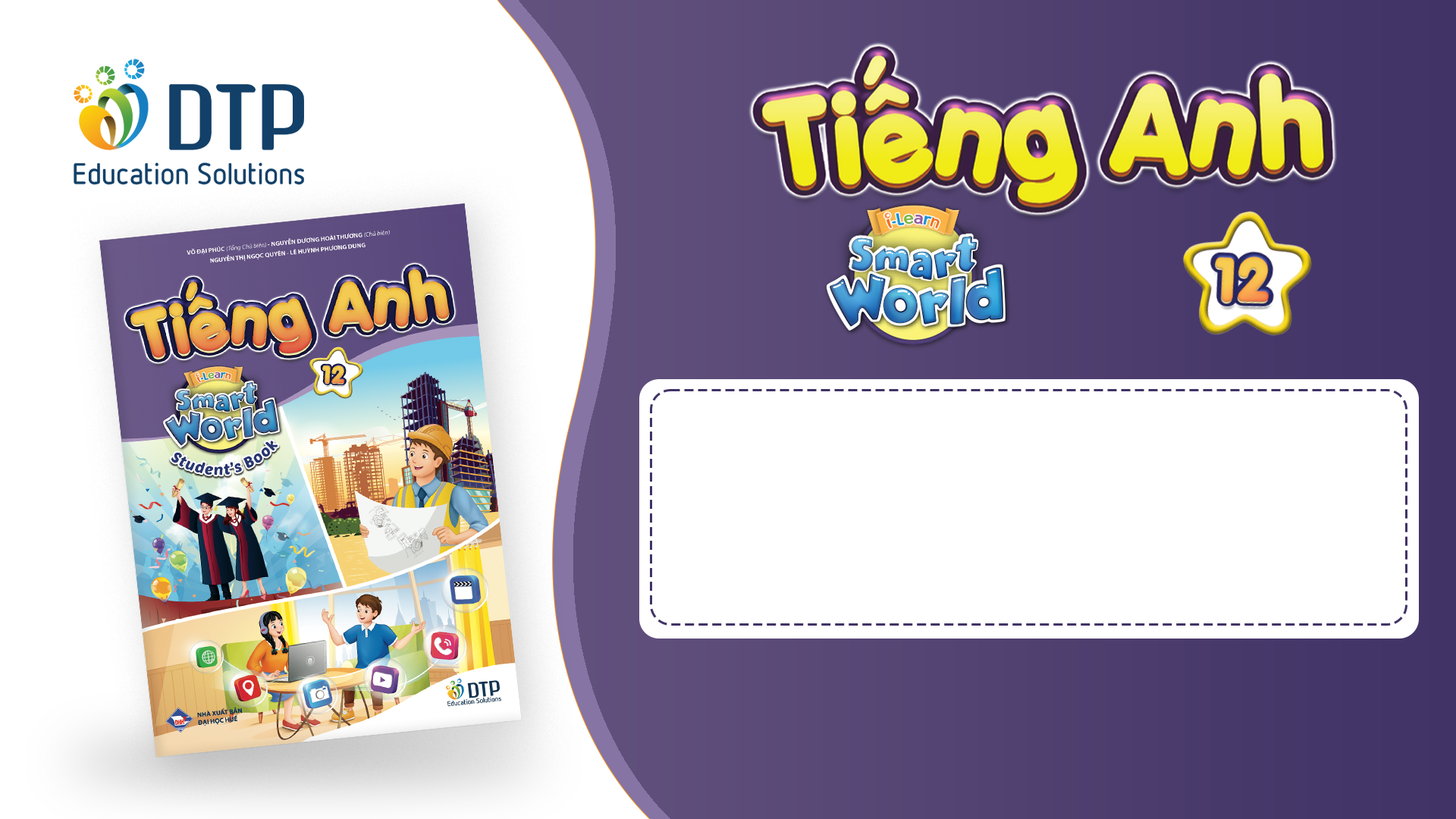 Unit 1: Life Stories
Lesson 2.1: Vocab & Listening
Pages: 8 & 9
Lesson Outline
Warm-up
Vocabulary
Listening
Consolidation
Wrap-up
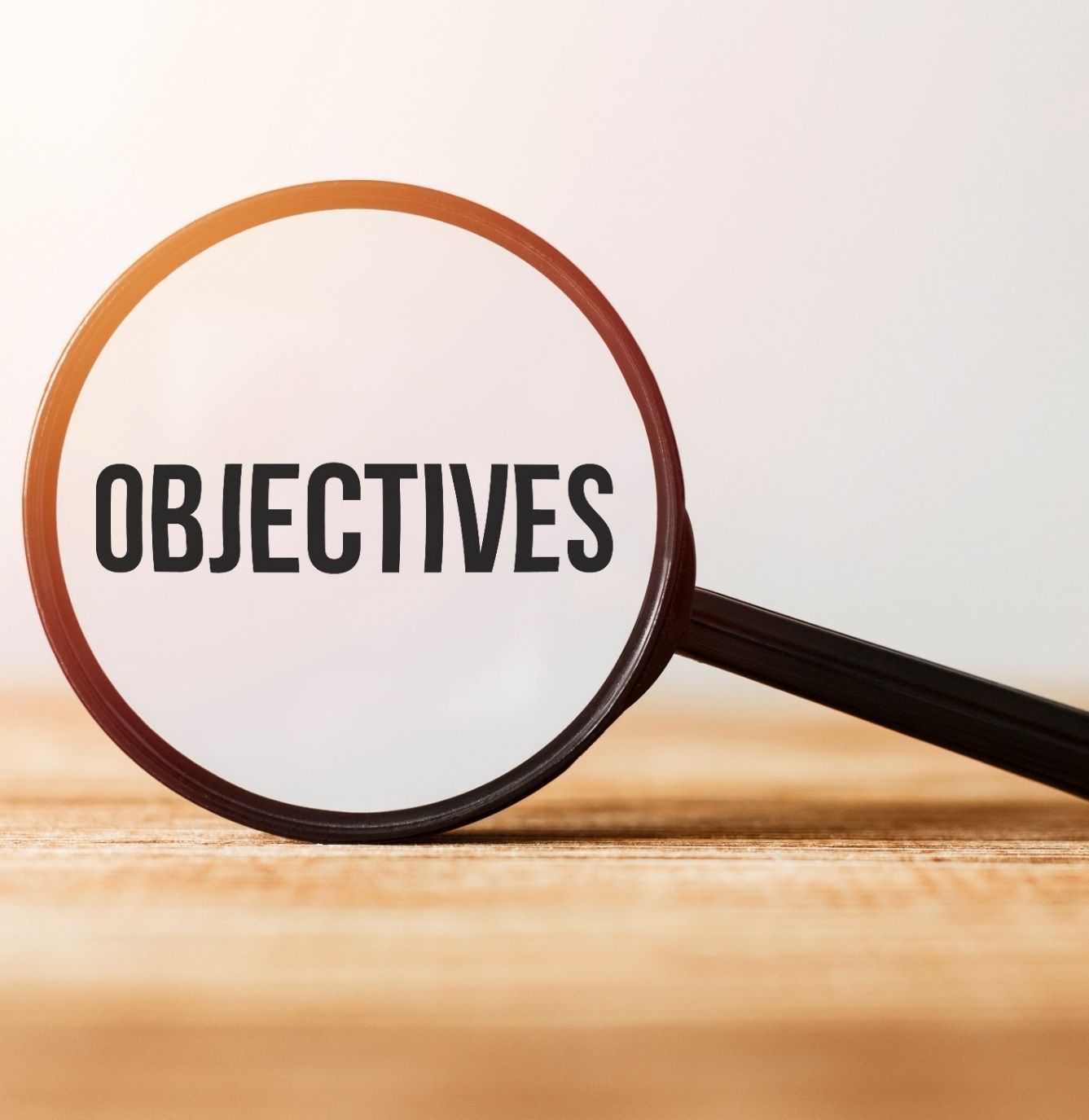 By the end of this lesson, students will be able to…

- learn and use idioms related to life stories. 
- practice listening for the main idea and specific information.
- learn and practice functional English (Introducing a story).
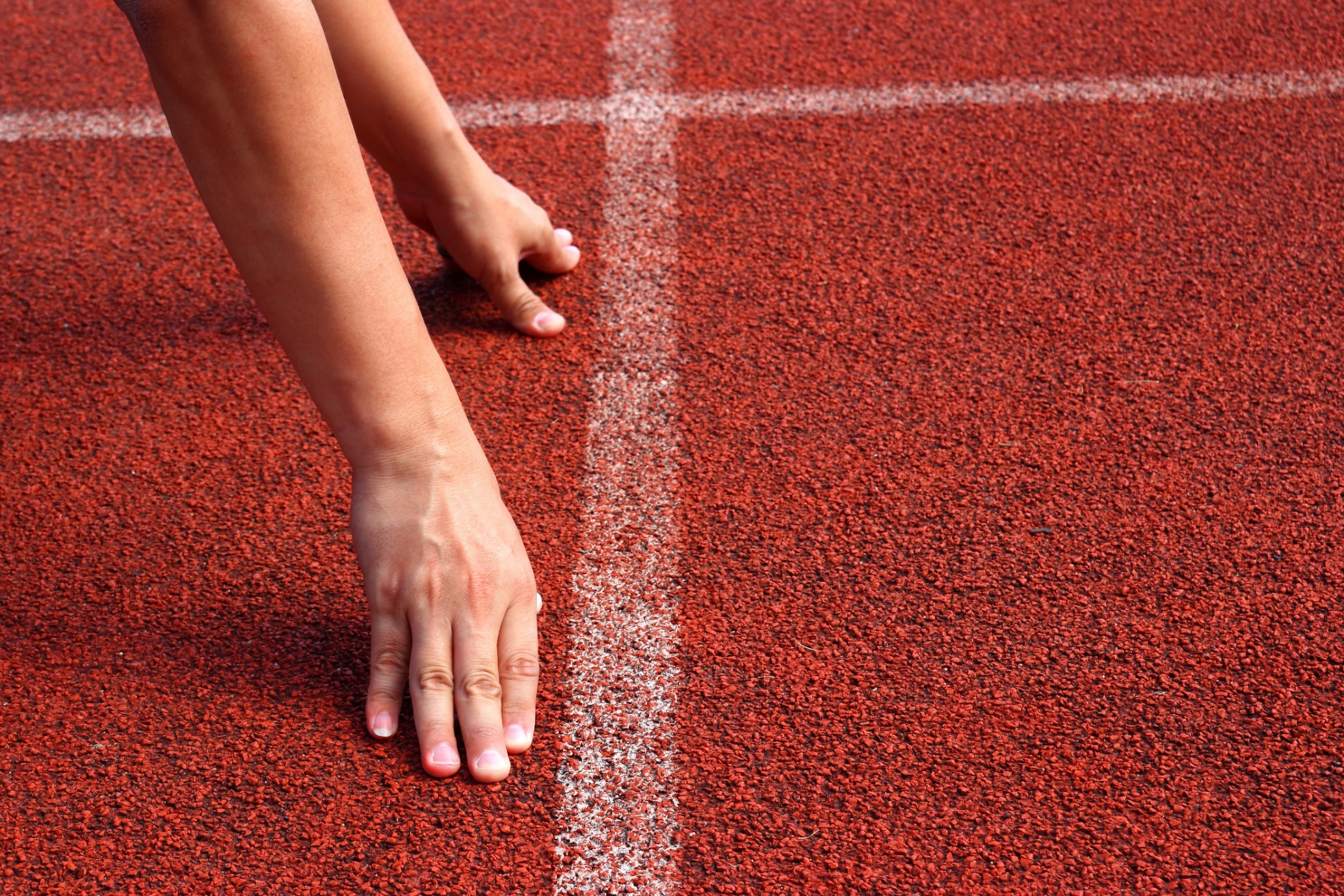 WARM-UP
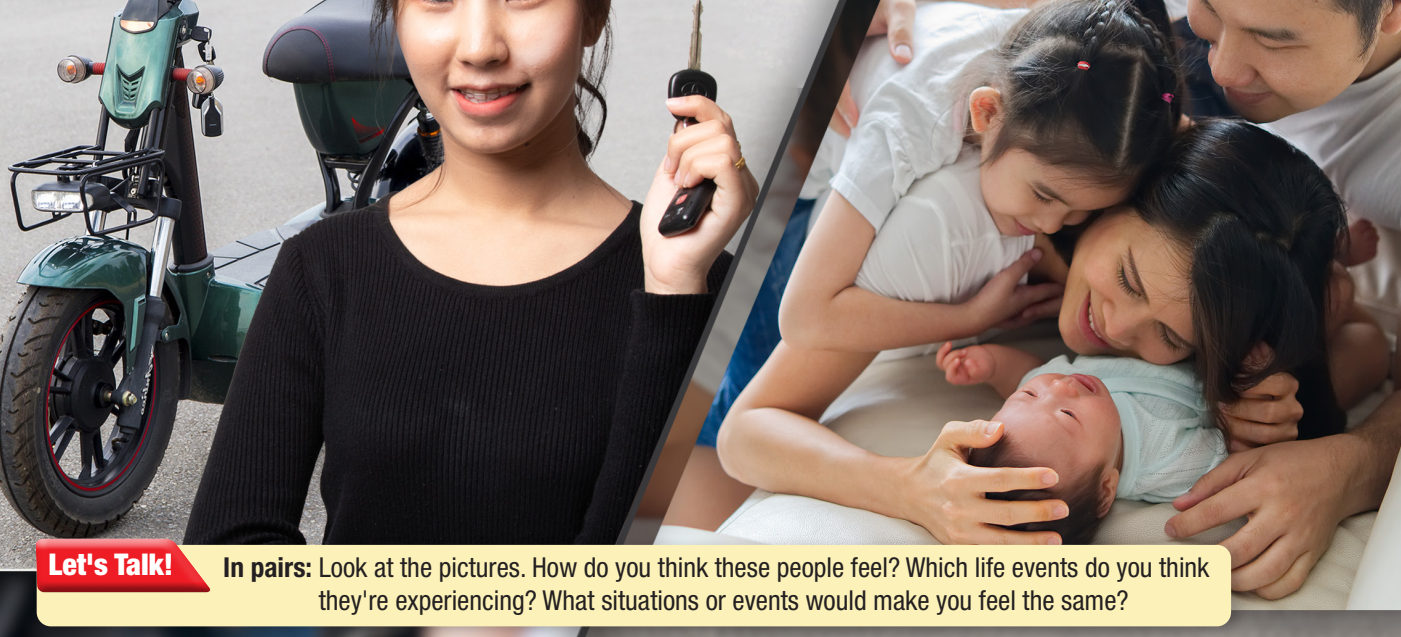 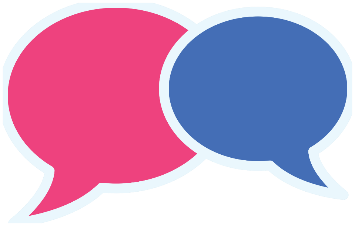 Suggested answers
The woman is happy. She's holding the key of her new e-bike.
The family is happy. There's a new baby in the family.
Situations or events that would make me happy: getting good grades, getting a gift, making new friends, traveling to a new place
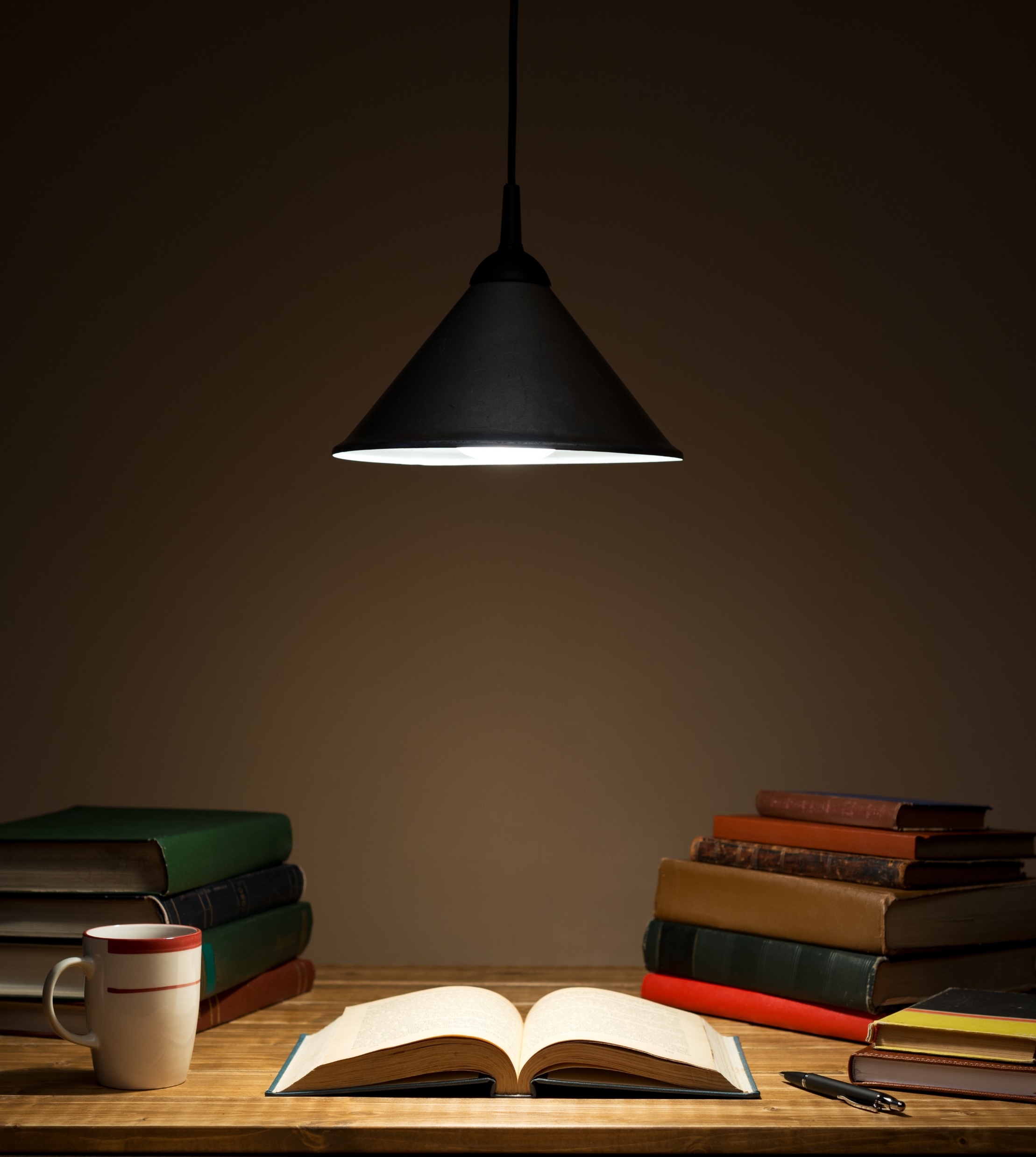 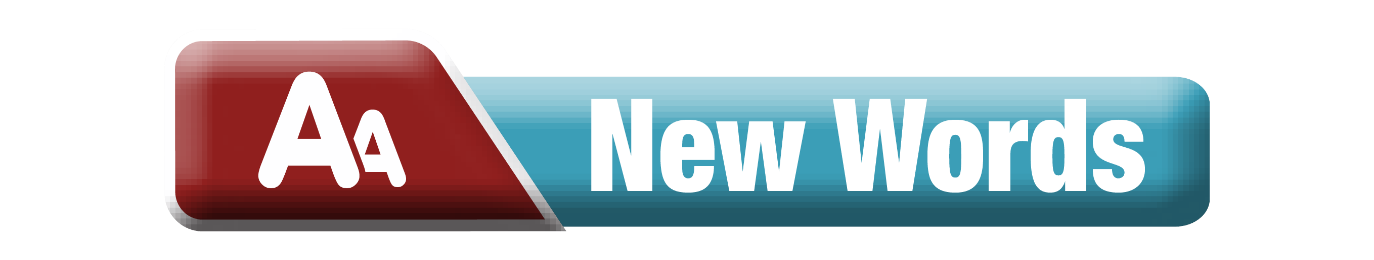 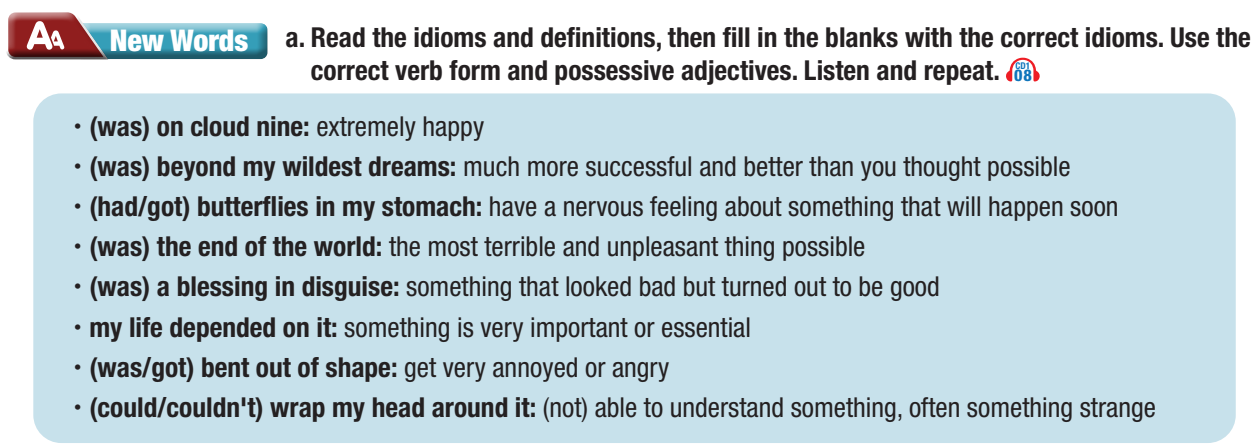 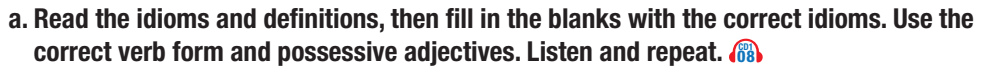 1. That test was so difficult. I __________________________ at all.
couldn’t wrap my head around it
was on cloud nine
2. I ________________ after I passed my university entrance exam.
was/got bent out of shape
3. I _______________________ when my sister used my phone without asking.
4. Having the chance to study abroad in Australia __________ _________________. I couldn't believe it happened to me.
was beyond my wildest dreams
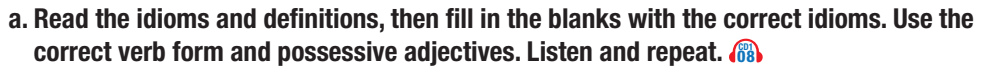 5. I had to stay late at school yesterday, but it _____________ ____________ because I made a new friend.
was a blessing in disguise
6. When I heard my mom scream, I ran upstairs like ________ _______________.
my life depended on it
7. Right before I gave my presentation, I felt like I __________ ______________________.
had/got butterflies in my stomach
8. I forgot my wallet at home, but it wasn't _______________ _______. My friend let me borrow some money
the end of the     world
Now, listen and repeat.
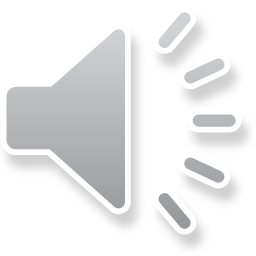 couldn’t wrap my head around it
was on cloud nine
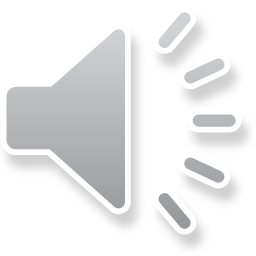 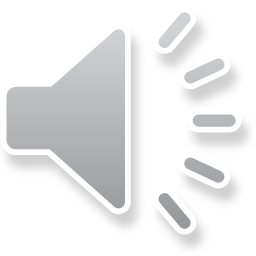 was/got bent out of shape
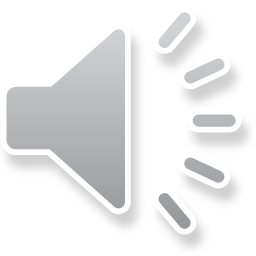 was beyond my wildest dreams
was a blessing in disguise
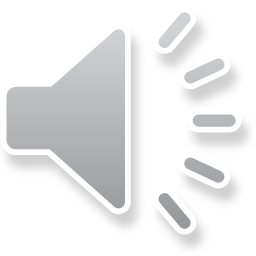 my life depended on it
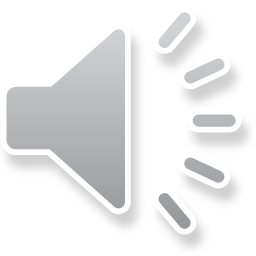 had/got butterflies in my stomach
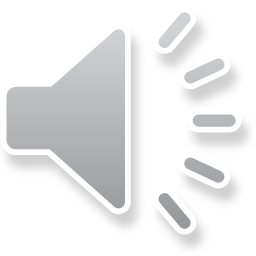 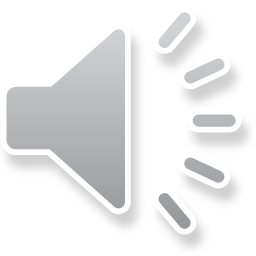 the end of the world
[Speaker Notes: GV click vào cụm từ để mở file âm thanh]
Listen and repeat. Practice saying them with a partner.
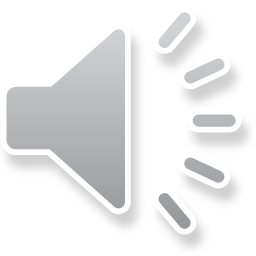 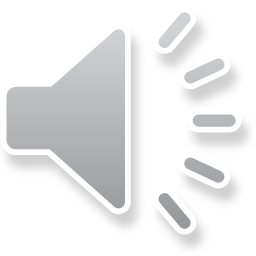 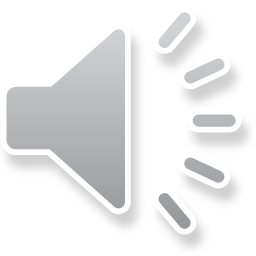 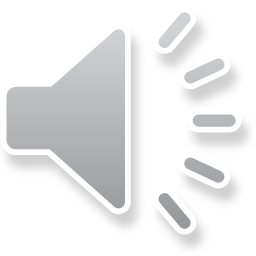 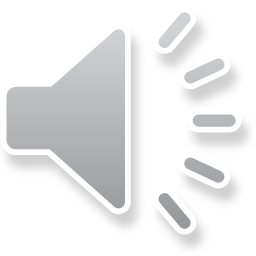 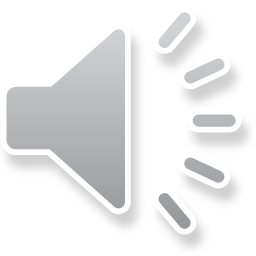 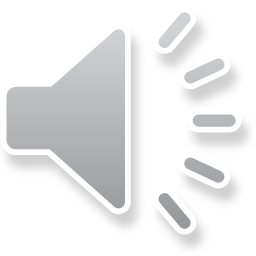 was on the cloud nine (idiom) 
/wɒz ɑːn klaʊd naɪn/  				vui sướng tột độ
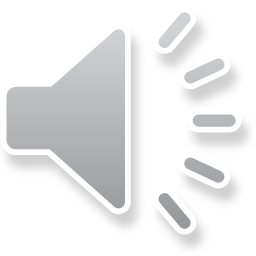 was beyond my wildest dreams  (idiom) 
/ wɒz bɪˈjɑːnd maɪ ˈwaɪldɪst driːm/có mơ cũng không dám nghĩ tới
had/got butterflies in my stomach  (idiom) 
/hæd/ɡɒt ˈbʌtərˌflaɪz ɪn maɪ ˈstʌmək/ 	hồi hộp, lo lắng
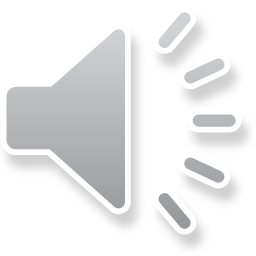 the end of the world  (idiom) 
/ðiː end əv ðə wɜːrld/ 			giống như tận thế
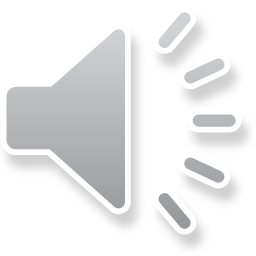 [Speaker Notes: GV click vào từng cụm nghe âm thanh]
was a blessing in disguise (idiom) 
/ wɒz ə ˈblesɪŋ ɪn dɪsˈɡaɪz/ 	trong cái rủi có cái may
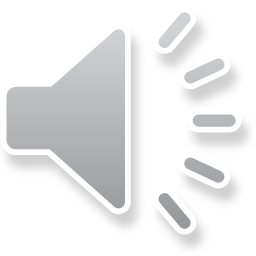 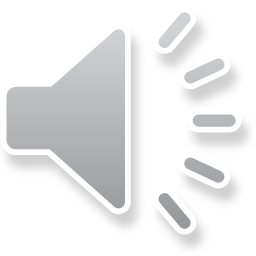 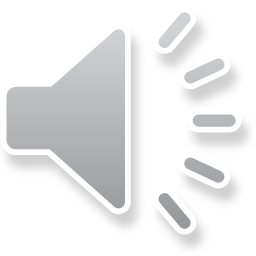 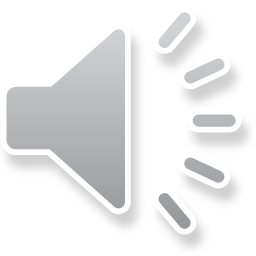 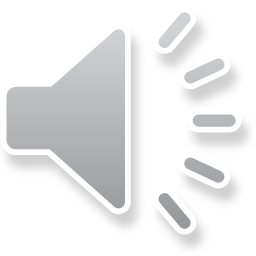 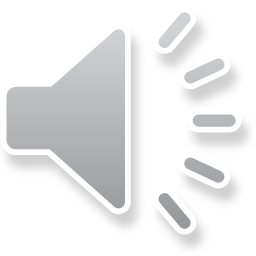 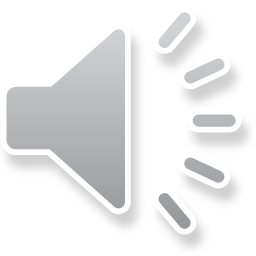 (was/got) bent out of shape (idiom) 
/ wɒz /ɡɒt bent aʊt əv ʃeɪp/	rất tức giận hoặc buồn
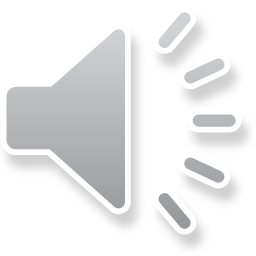 my life depended on it (idiom) 
/wʌnz laɪf dɪˈpendɪd ɑːn ɪt/bán sống bán chết (cố gắng hết sức)
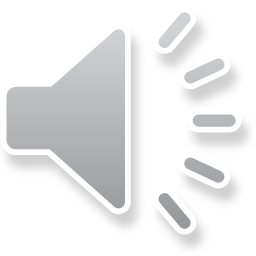 couldn’t wrap my head around it (idiom) 
/ˈkʊd.ənt ræp maɪ hed əˈraʊnd ɪt/ 	có/không thể hiểu hoặc 								chấp nhận điều gì
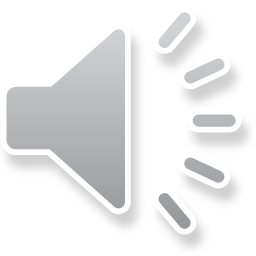 [Speaker Notes: GV click vào từng cụm nghe âm thanh]
Extra practice WB p.4
a. Match the phrases to the definitions.
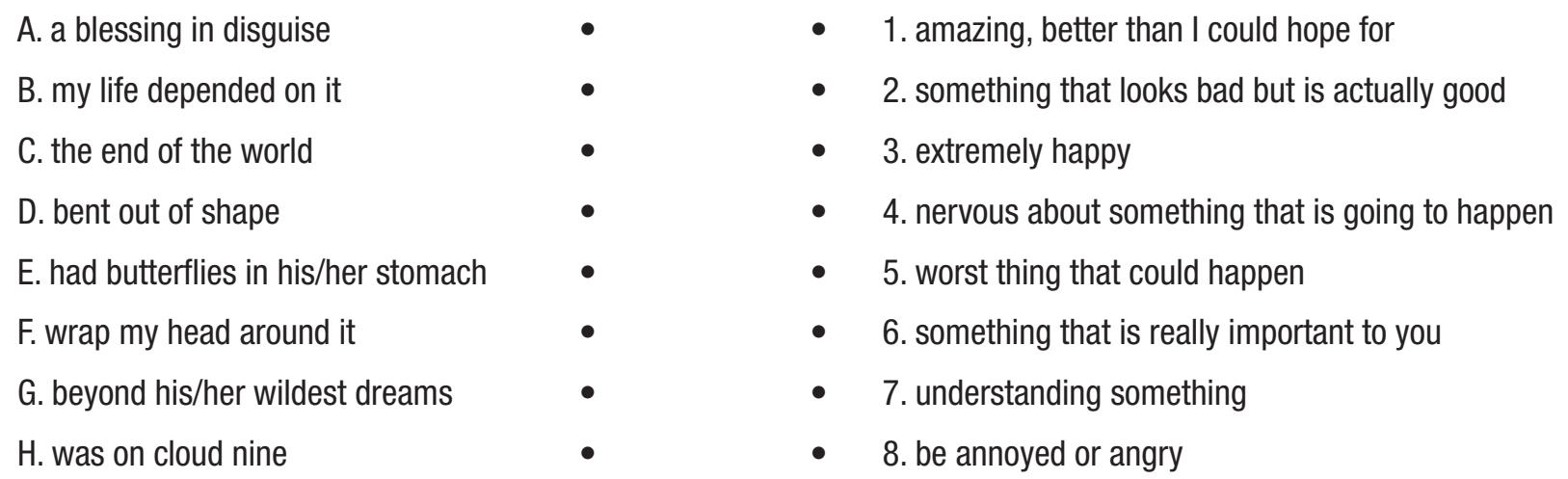 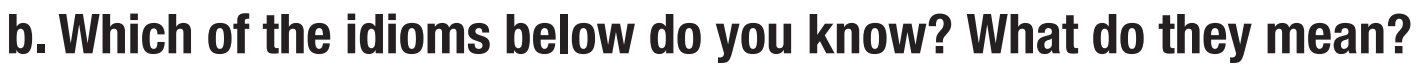 Suggested answers
look/feel like a million bucks
 to look/feel extremely good  đáng giá nghìn vàng
cost an arm and a leg
 to cost/pay a lot of money  đắt như cắt cổ
a piece of cake
 easy  dễ như ăn bánh (rất dễ)
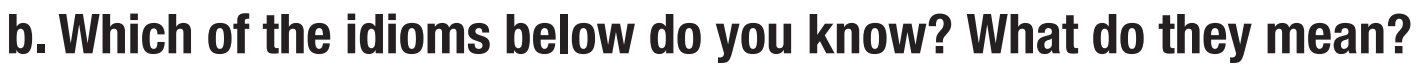 Suggested answers
go round in circles
 to work hard at or discuss something without making any progress  vòng vo, phí thời gian, công sức vào việc vô bổ
a fish out of water
 a person who feels uncomfortable because they are in an environment that is not familiar  cá mắc cạn (không thoải mái)
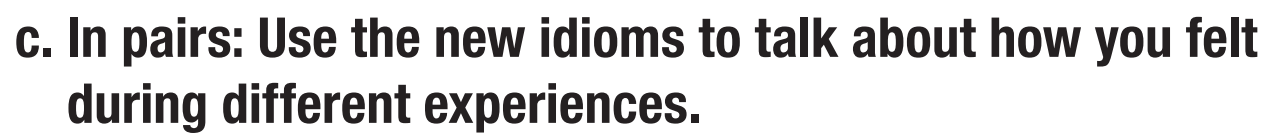 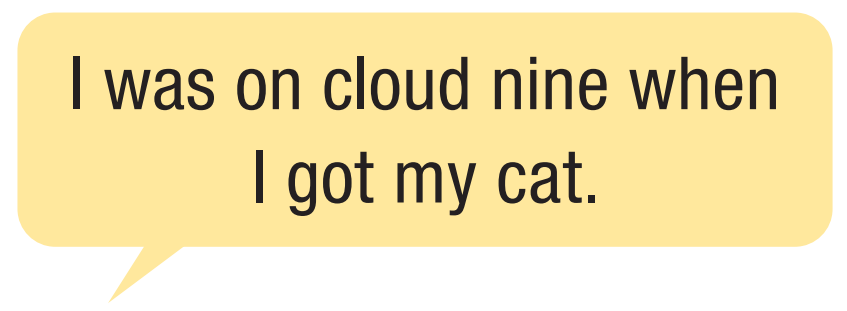 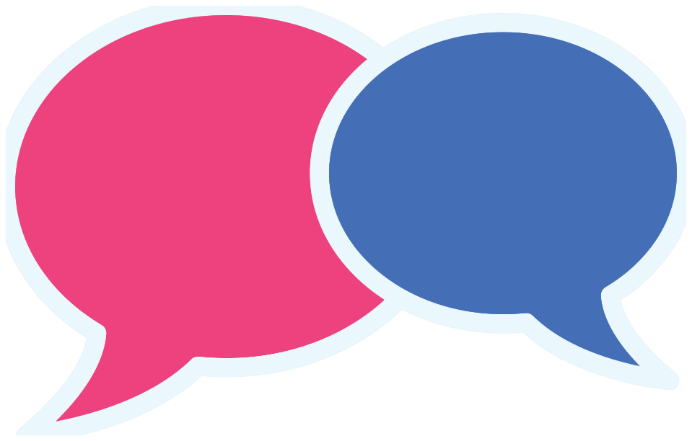 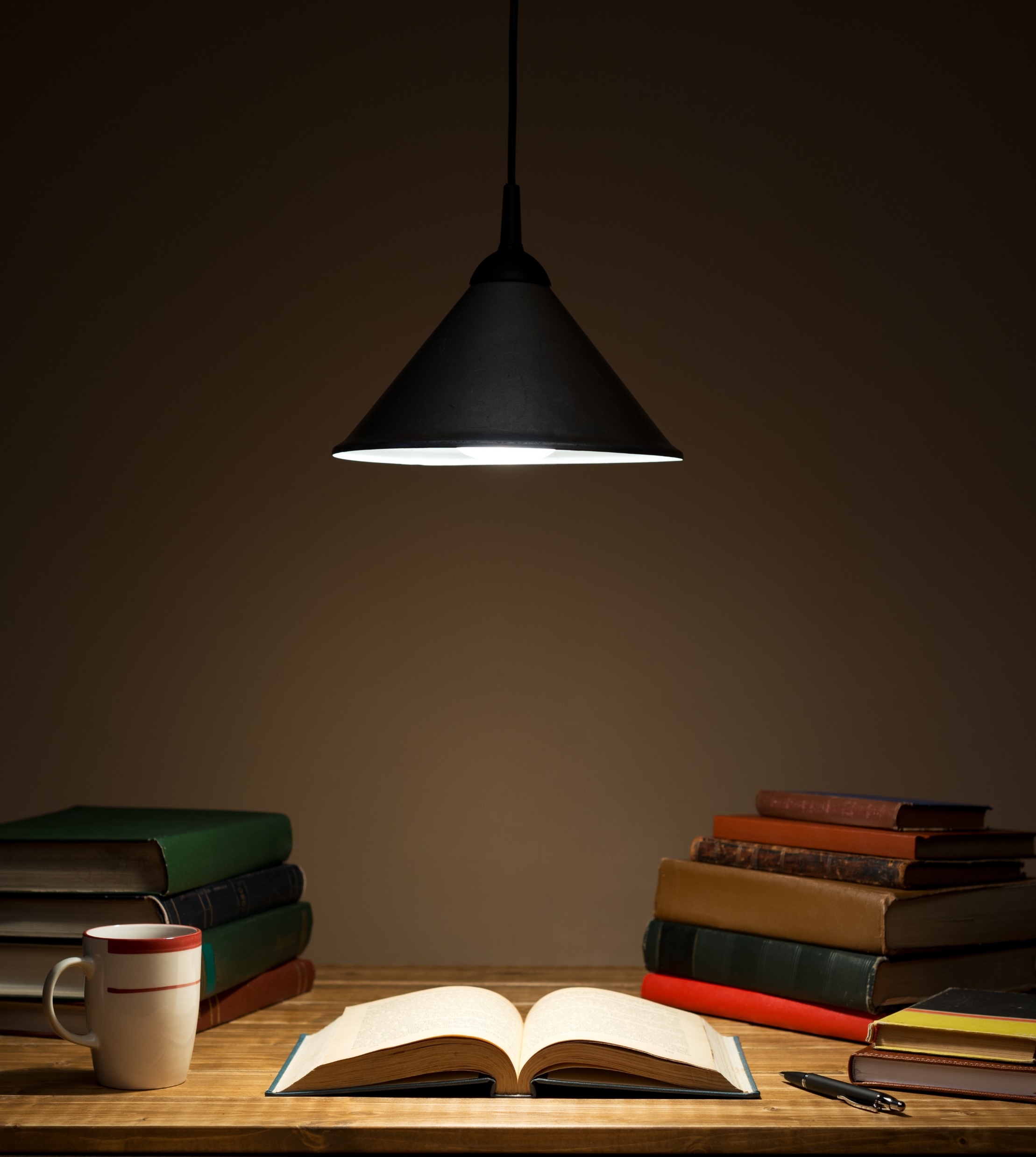 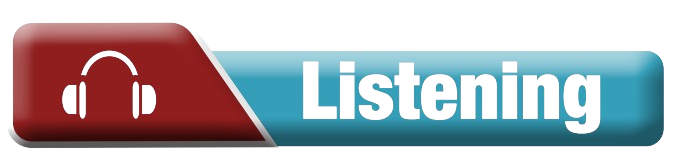 Pre - listening
You will hear a girl talking about a presentation she did. What feelings do you think the girl will mention? Circle three.
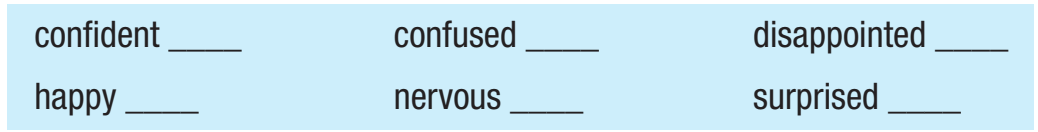 b. Now, listen and put the feelings she mentions in the order you hear. Write a number on the line. How many feelings did you guess correctly?
While - listening
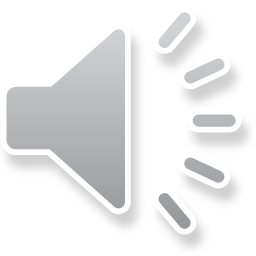 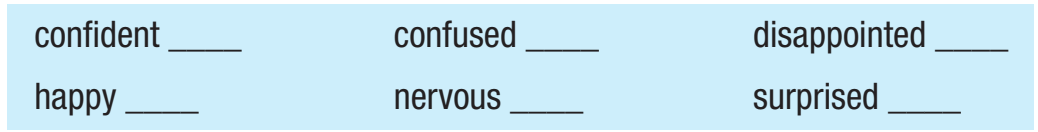 3
1
2
Alice: When I got my score, I was so happy. I felt like I was on cloud nine!
Alice: I prepared as if my life depended on it, but I still had butterflies in my stomach this morning.
Alice: Once I finished my introduction, I was really confident, actually.
c. Listen again and fill in the blanks with no more than four words.
Read the statements and guess what type of words are missing. Are they verbs?/ nouns? / adjectives? etc…?
Pre - listening
1. Mr. Stevens thought it looked as though Alice __________ _________ for her presentation.
verb
2. Alice tells Bob she felt like she _______________ when she got her score.
verb
verb
3. Alice had to _______, but she wanted to _______.
verb
Pre - listening
c. Listen again and fill in the blanks with no more than four words.
4. Bob thinks it's important not to get bent out of shape when __________________.
clause
5. Alice tells Bob about the presentation because Bob helped Alice _______________.
verb
Pre - listening
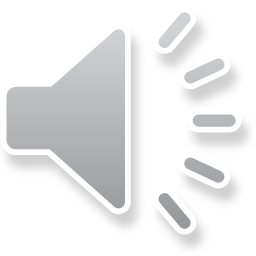 How many words are we allowed to write in each blank?
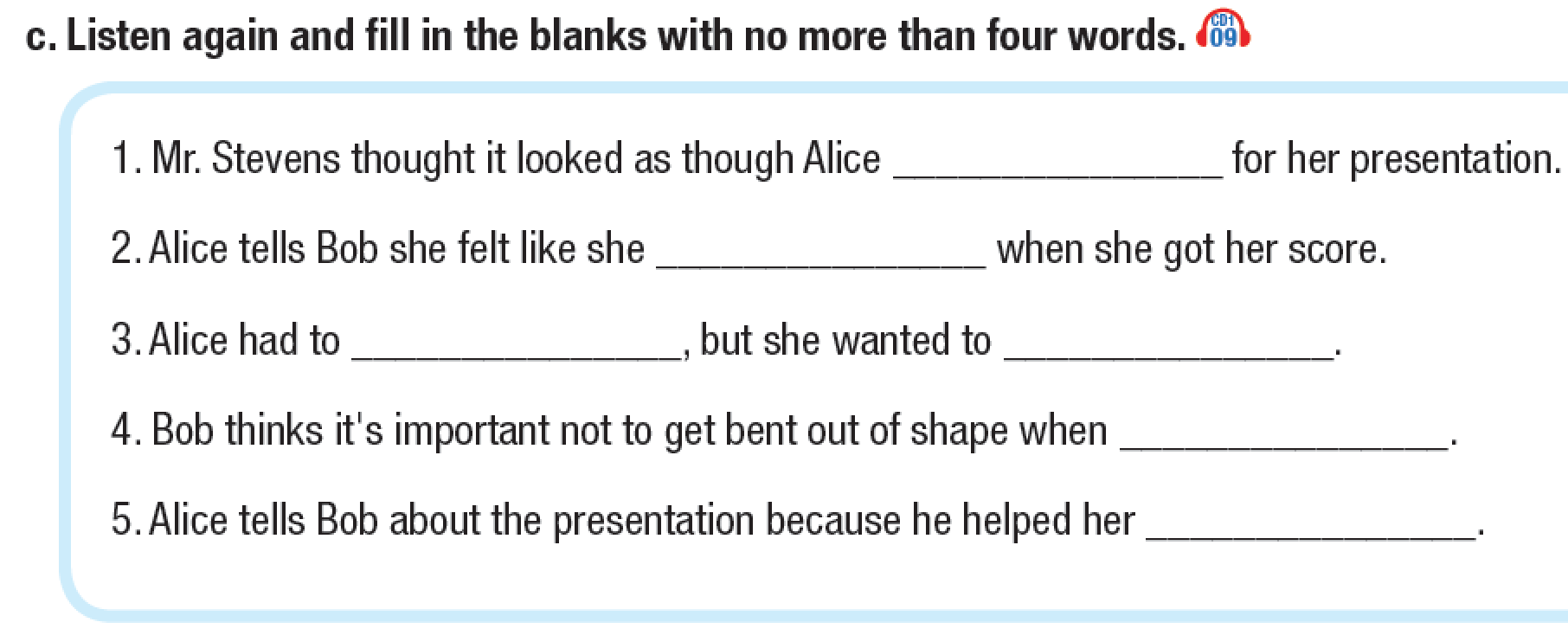 While - listening
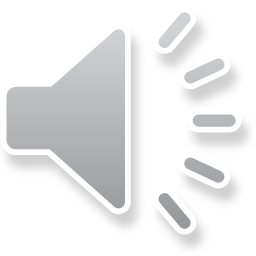 Listen and fill in the blanks.
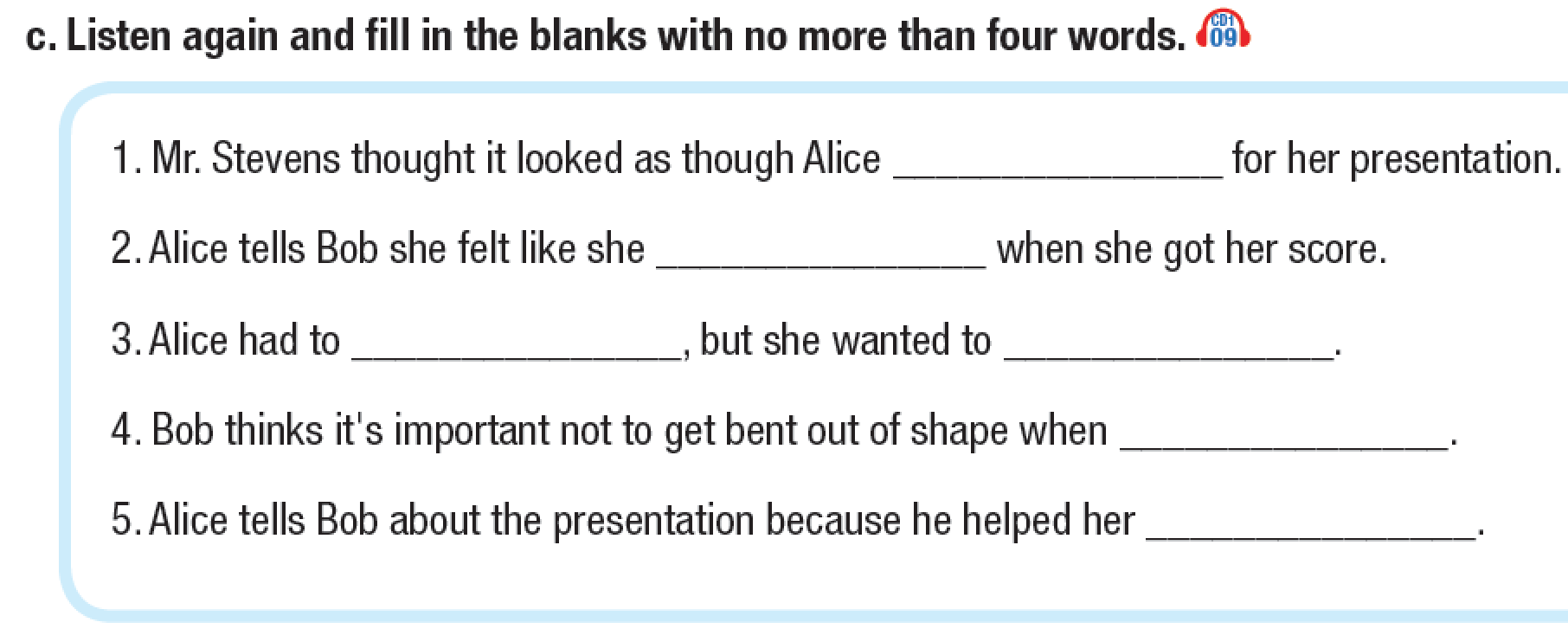 c. Listen again and fill in the blanks with no more than four words.
While - listening
1. Mr. Stevens thought it looked as though Alice __________ _________ for her presentation.
practiced really hard
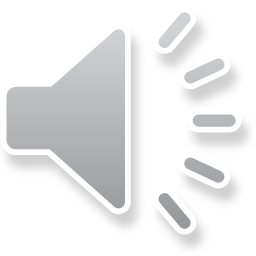 2. Alice tells Bob she felt like she _______________ when she got her score.
was on cloud nine
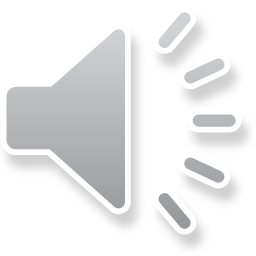 go last
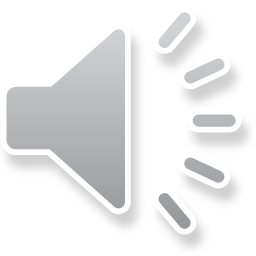 3. Alice had to _______, but she wanted to _______.
go first
c. Listen again and fill in the blanks with no more than four words.
While - listening
4. Bob thinks it's important not to get bent out of shape when __________________.
little things go wrong
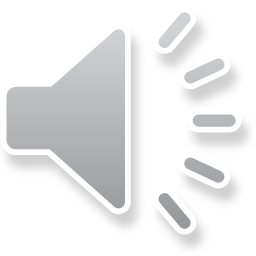 5. Alice tells Bob about the presentation because Bob helped Alice _______________.
choose her topic
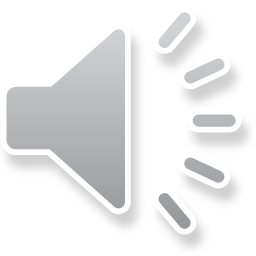 Script:
Mr. Stevens: Congratulations, Alice. You looked as though you practiced really hard for your presentation. I'm giving you a nine.Alice: Really? Thanks so much, Mr. Stevens.Mr. Stevens: Congratulations again, and have a nice weekend. 
Alice: Thanks. You too. 
Alice: Hey, Bob. You're not going to believe it, but I did great on my presentation! When I got my score, I was so happy. I felt like I was on cloud nine!
Bob: Nice! I guess you're not scared of speaking in front of people anymore, huh?Alice: Haha. I'm not sure about that. All week, I prepared as if my life depended on it, but I still had butterflies in my stomach this morning.Bob: I'm sure. So, what happened?Alice: I wanted to go last, but I got called up first. It was a blessing in disguise, though. I didn't have to worry about my classmates doing better before me.Bob: Oh, nice.
Alice: Once I finished my introduction, I was really confident, actually. Then, I thought it was the end of the world when a video didn't play on my laptop, but I just connected my phone to the screen and played the video on it.Bob: Good. It's important not to get bent out of shape when little things go wrong.Alice: Yeah, you're right.Bob: Did you tell your parents?Alice: No, not yet. I wanted to tell you since you helped me choose my topic. I'm going to go home and tell my mom now. See you!Bob: See you!
d. Read the Conversation Skill box, then listen and repeat.
Post - listening
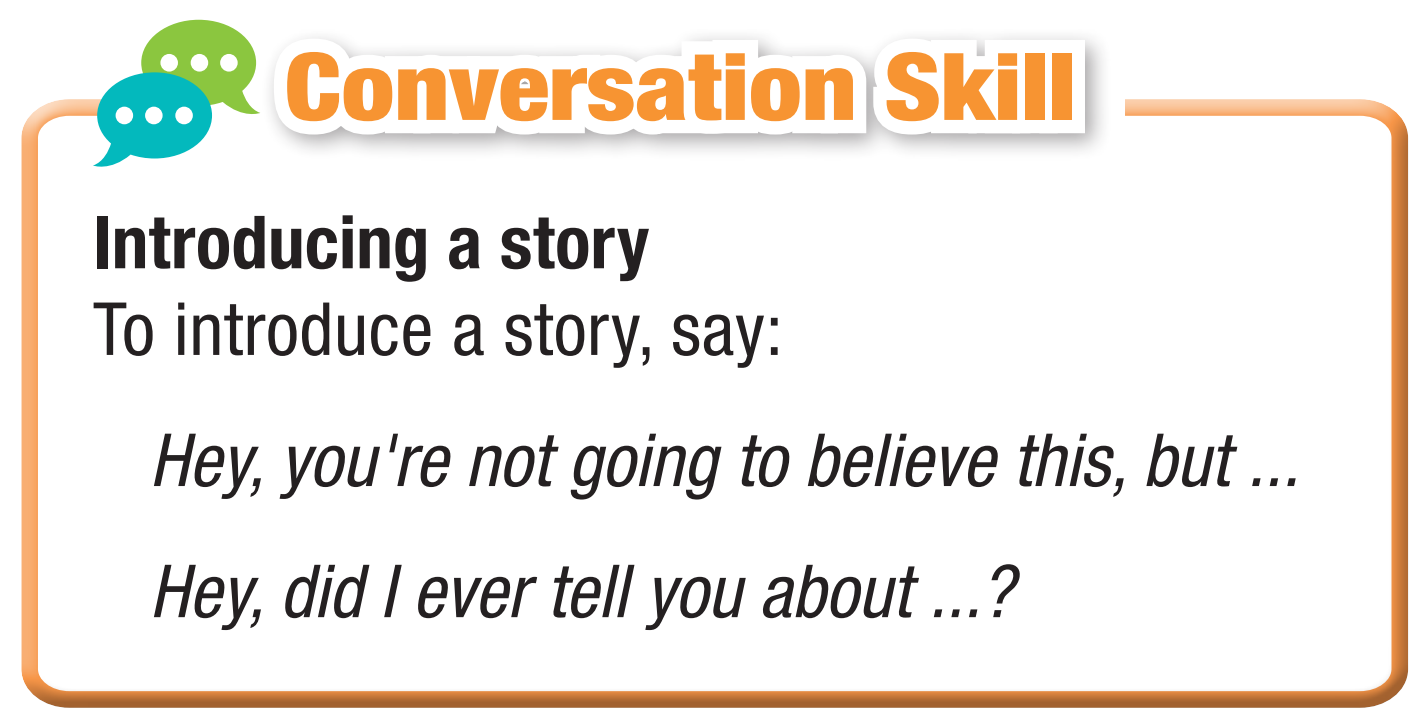 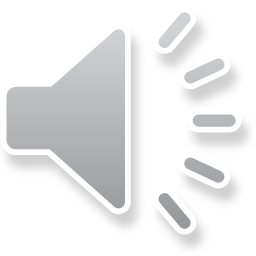 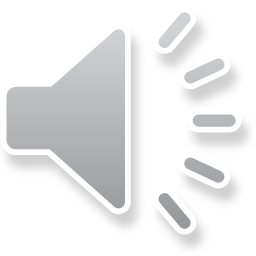 e. Now, listen to the conversation again and circle the phrase you hear.
Post - listening
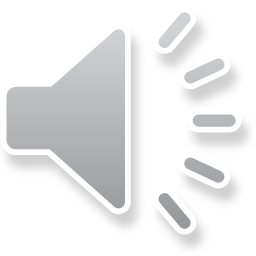 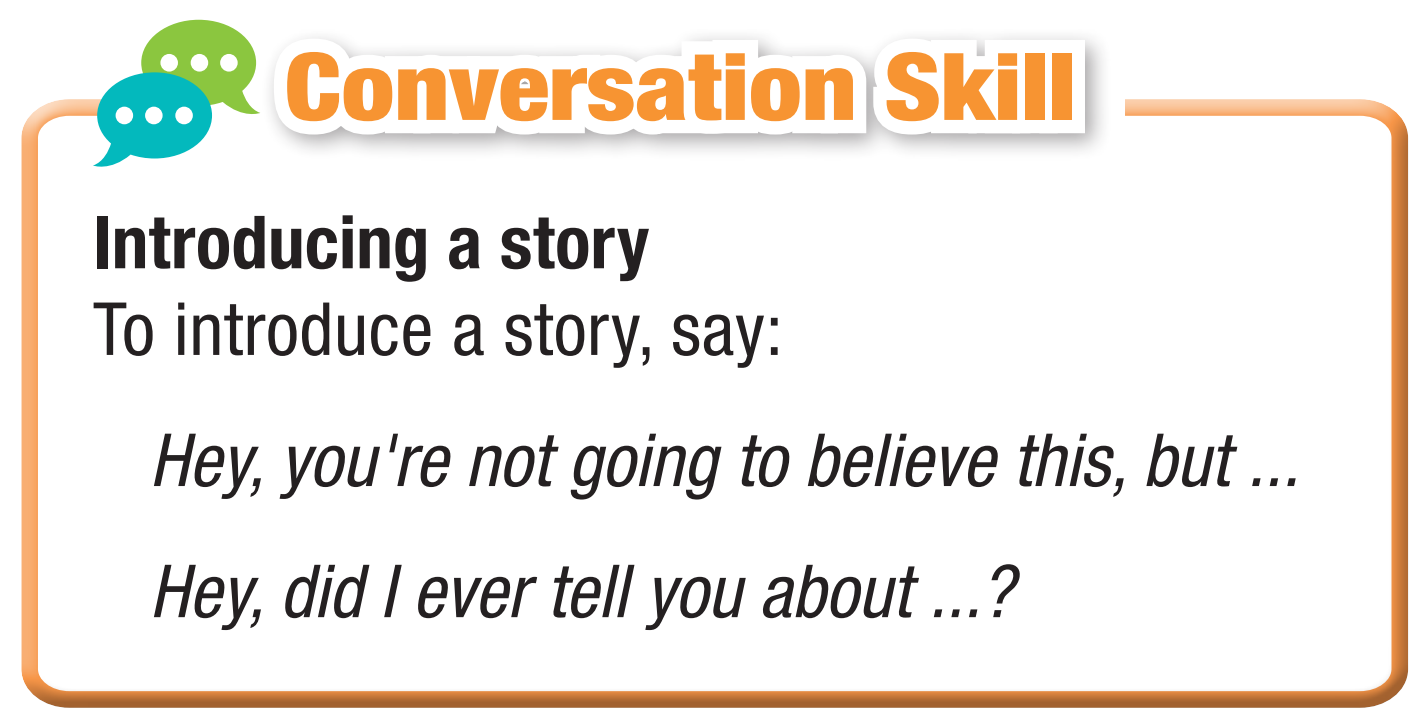 Alice: Hey, Bob. You're not going to believe it, but I did great on my presentation! When I got my score, I was so happy. I felt like I was on cloud nine!
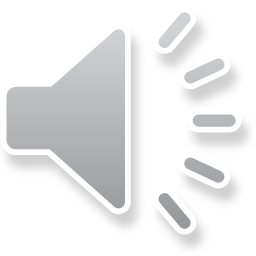 f. In pairs: What would make you experience the feelings Alice had? Why?
Post - listening
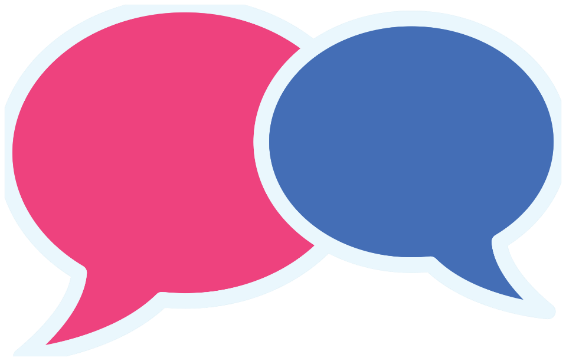 I had the same feelings that Alice had when I had joined in IELTS speaking test.
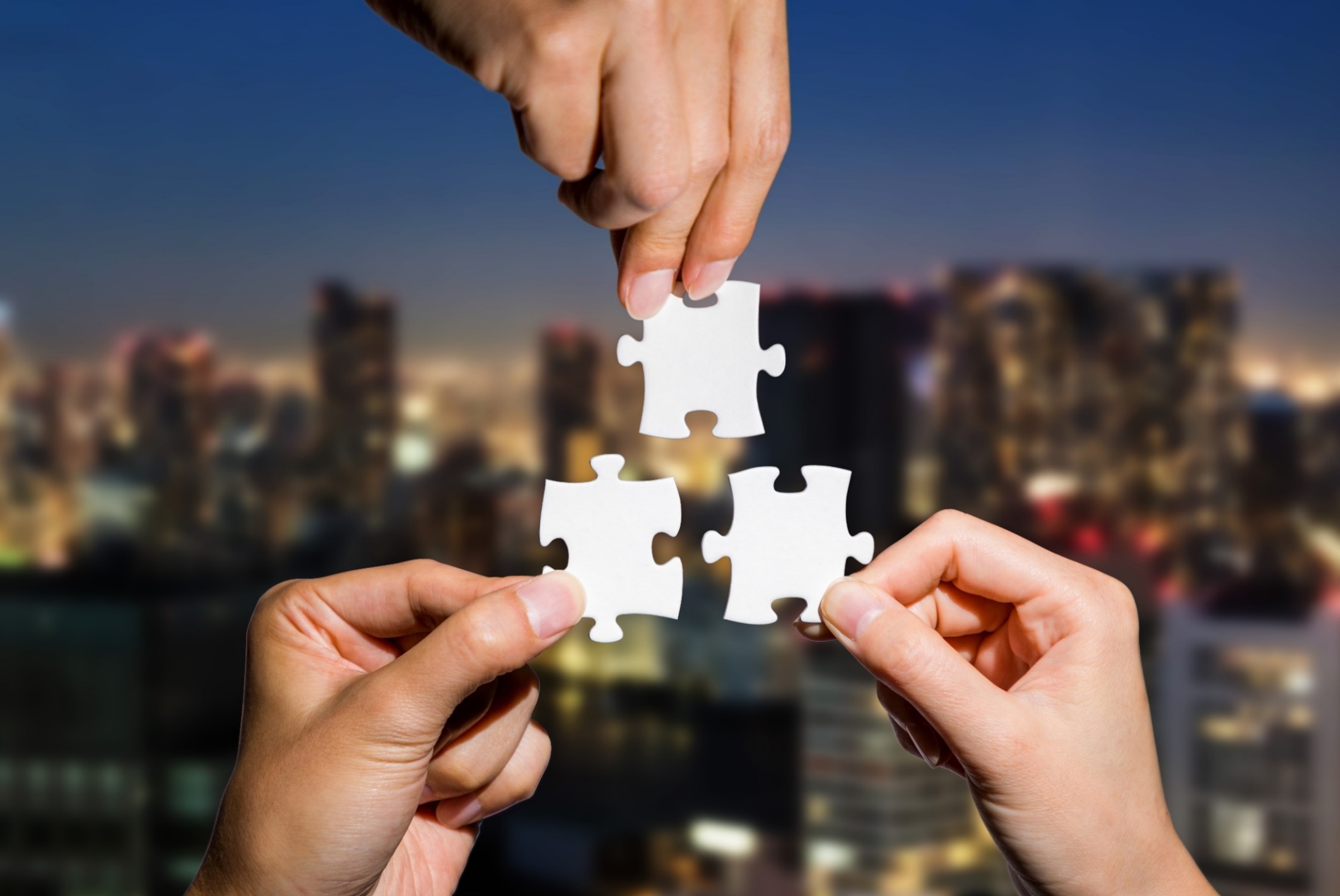 CONSOLIDATION
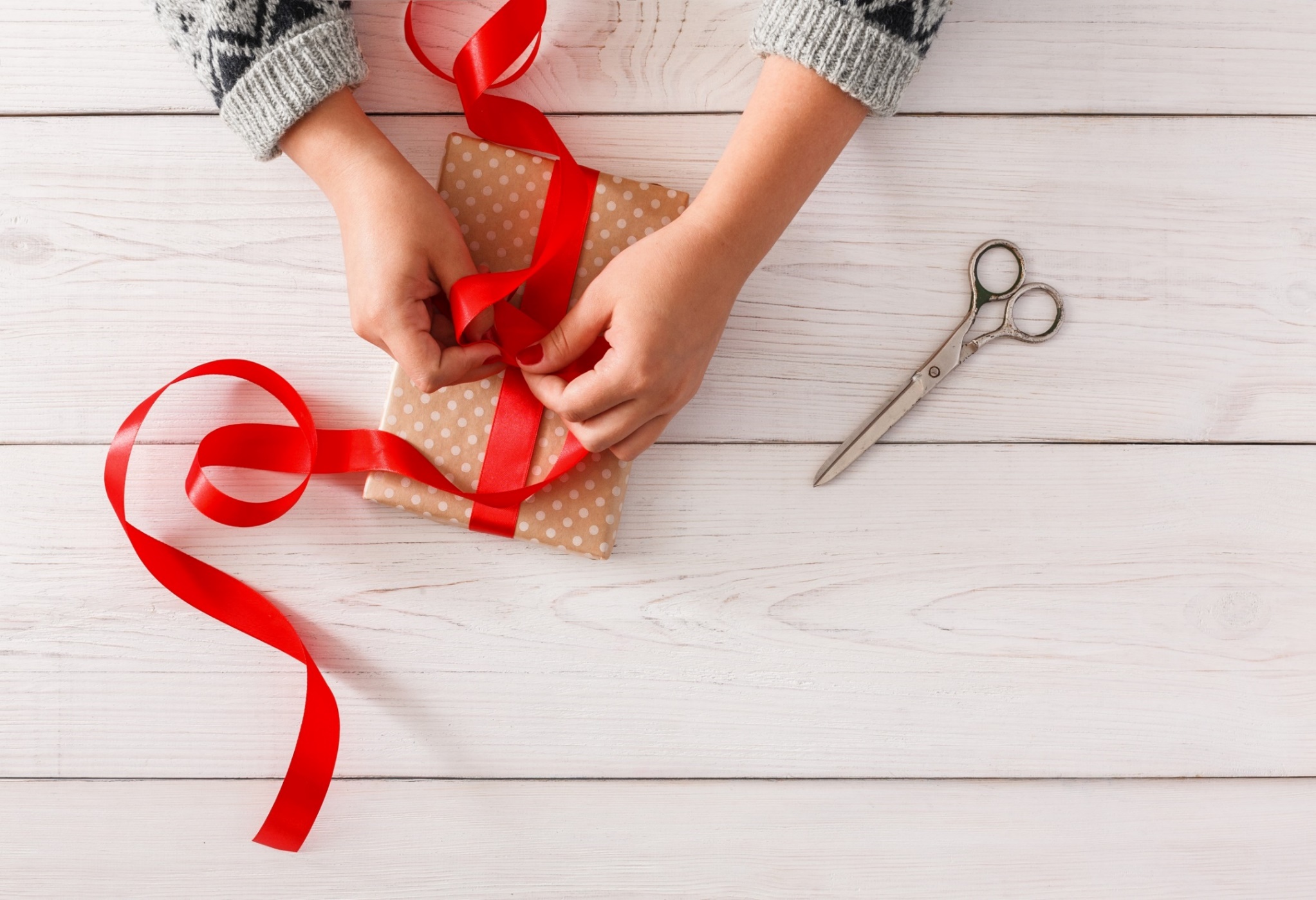 WRAP-UP
Today’s lesson
Vocabularies
(be) on cloud nine
(be) beyond (one’s) wildest dreams
(have/get) butterflies in my stomach
(be) the end of the world
(be) a blessing in disguise
my life depended on it
(be) bent out of shape
(could/couldn’t) wrap one’s head around it
Today’s lesson
Vocabulary:
learn and use idioms related to life stories.
Listening:
-   practice listening for the main idea and specific information.
Speaking:
-    learn and practice functional English (Introducing a story).
Homework
Learn by heart vocabularies, make sentences using them  and functional English.
Do the exercises on page 4 WB.
Prepare the next lesson (Grammar pages 9 & 10 SB)
Play the consolidation games on www.eduhome.com.vn
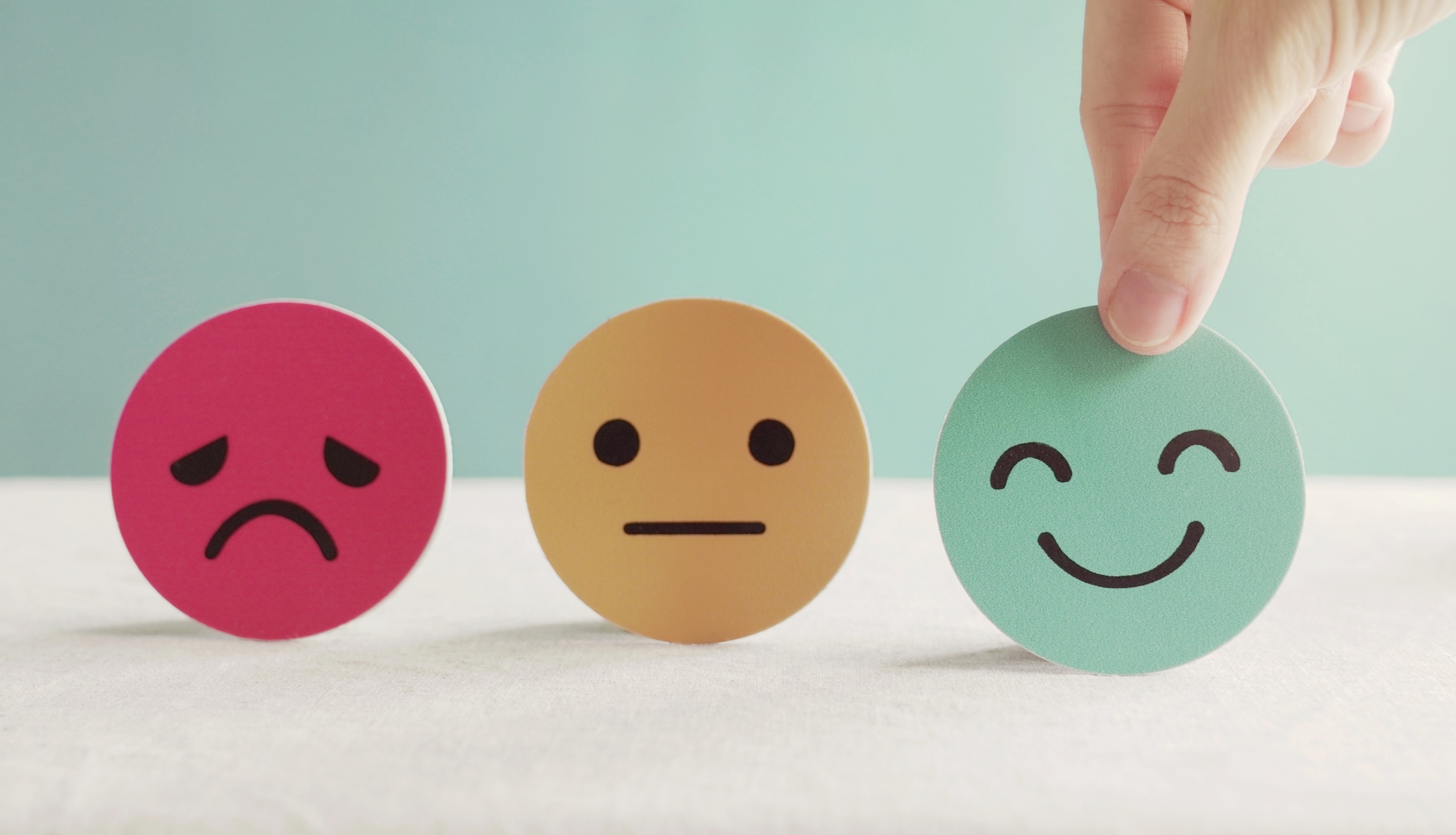 Lesson 3
Stay positive and have a nice day!